PSHEA New Adventure
This week we are going to be thinking about starting our new class. Watch the story below with an adult.
https://www.youtube.com/watch?v=JUda5y8PAUE

It explains that whatever you are feeling, it’s okay.
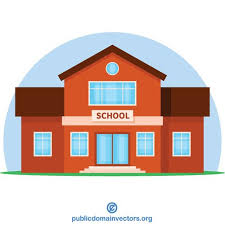 PSHEA New Adventure
Talk to your adult about how you feel about moving into your new class. 

Do you have any worries?

Are you excited or nervous? 

Do you have any questions?
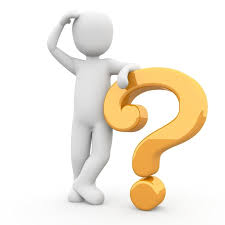 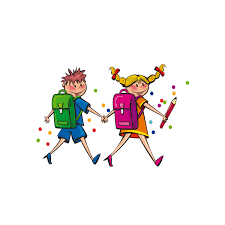 PSHEA New Adventure
Choose from the activities below:

Write down any questions you have and bring them into school on your first day so we can answer them. (Or ask an adult to do this for you.)

Draw a picture of how you are feeling about your new class. 

Make a list of all the things you are looking forward to doing in your new class.